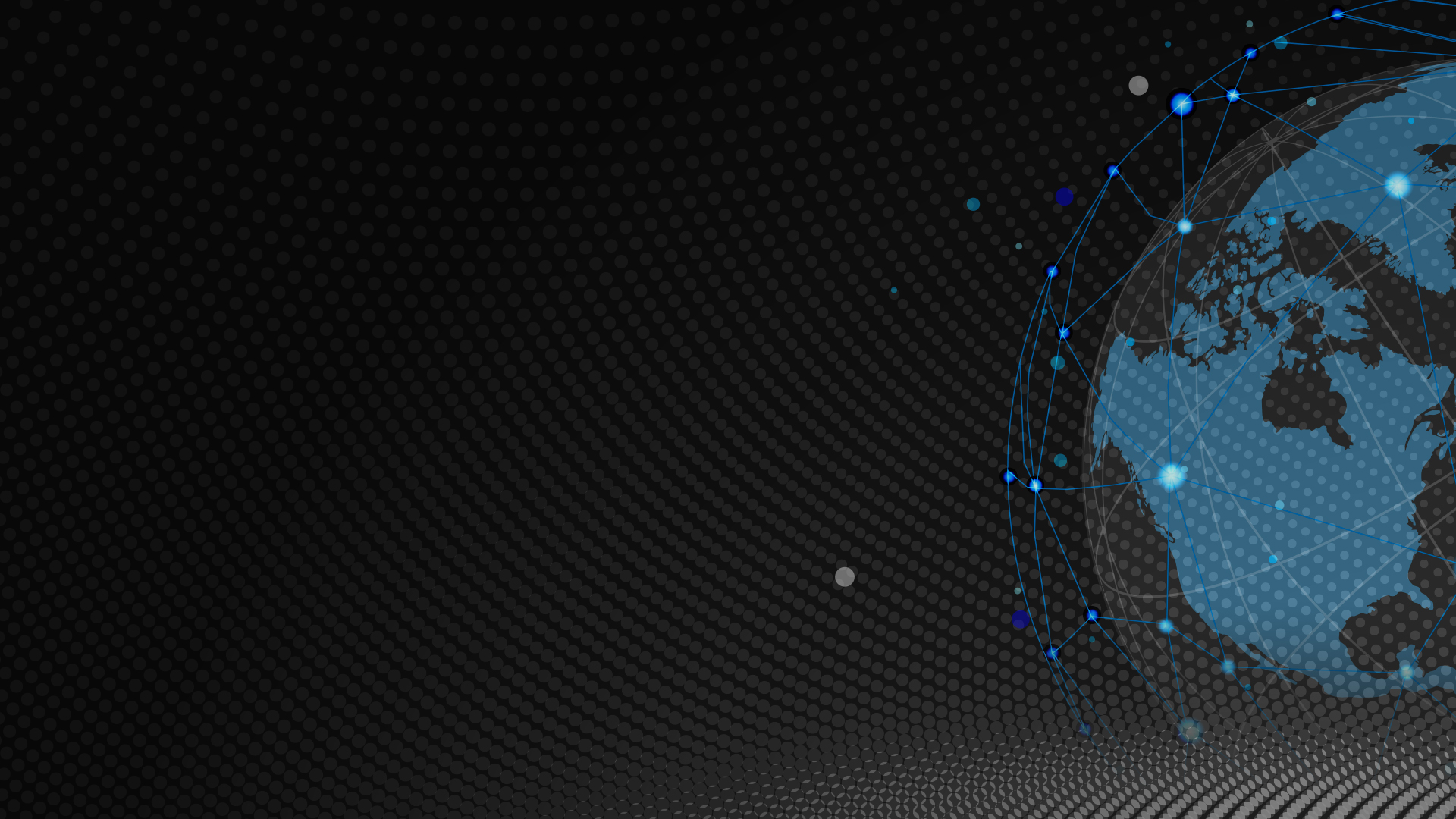 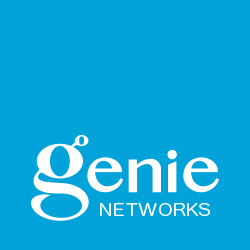 Защита от DDoS атак – как защитить себяи/или как на этом заработать при минимальных вложениях?
Никита Кушнарев
Представитель компании на территории России и СНГ
nkushnar@genie-networks.com +79856436481
Апрель 2022
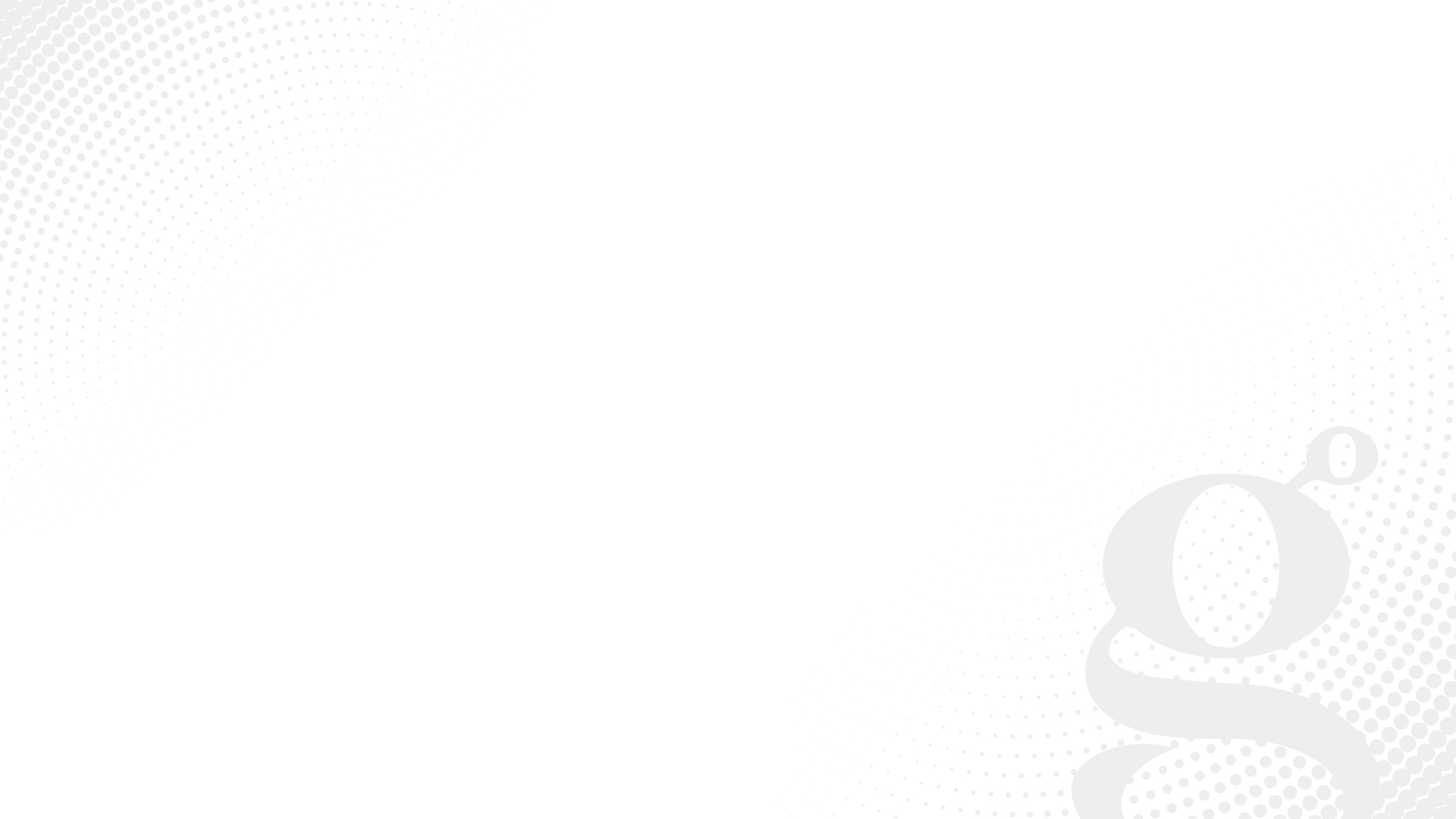 А вы используете защиту от DDoS атак?
Да, используем давно 

Нет, но хотим (есть потребность)

Нет, в ближайшее время не планируем
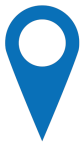 Who
Кто мы?
HQ и RnD в г. Тайпей, Тайвань
Региональные офисы в Москве, Токио, Шанхае, Пекине, Сингапуре, Мумбаи
Genie Networks
Компания основана в 2000г
Эксперты в защите от DDoS и Аналитике трафика для операторов связи
Наши продукты используют: A10, F5, Radware, Huawei и другие
Около 100 сотрудников
Более 600 операторов по миру используют наши решения

90% рынка DDoS в Китае и Японии занято нашими продуктами
3
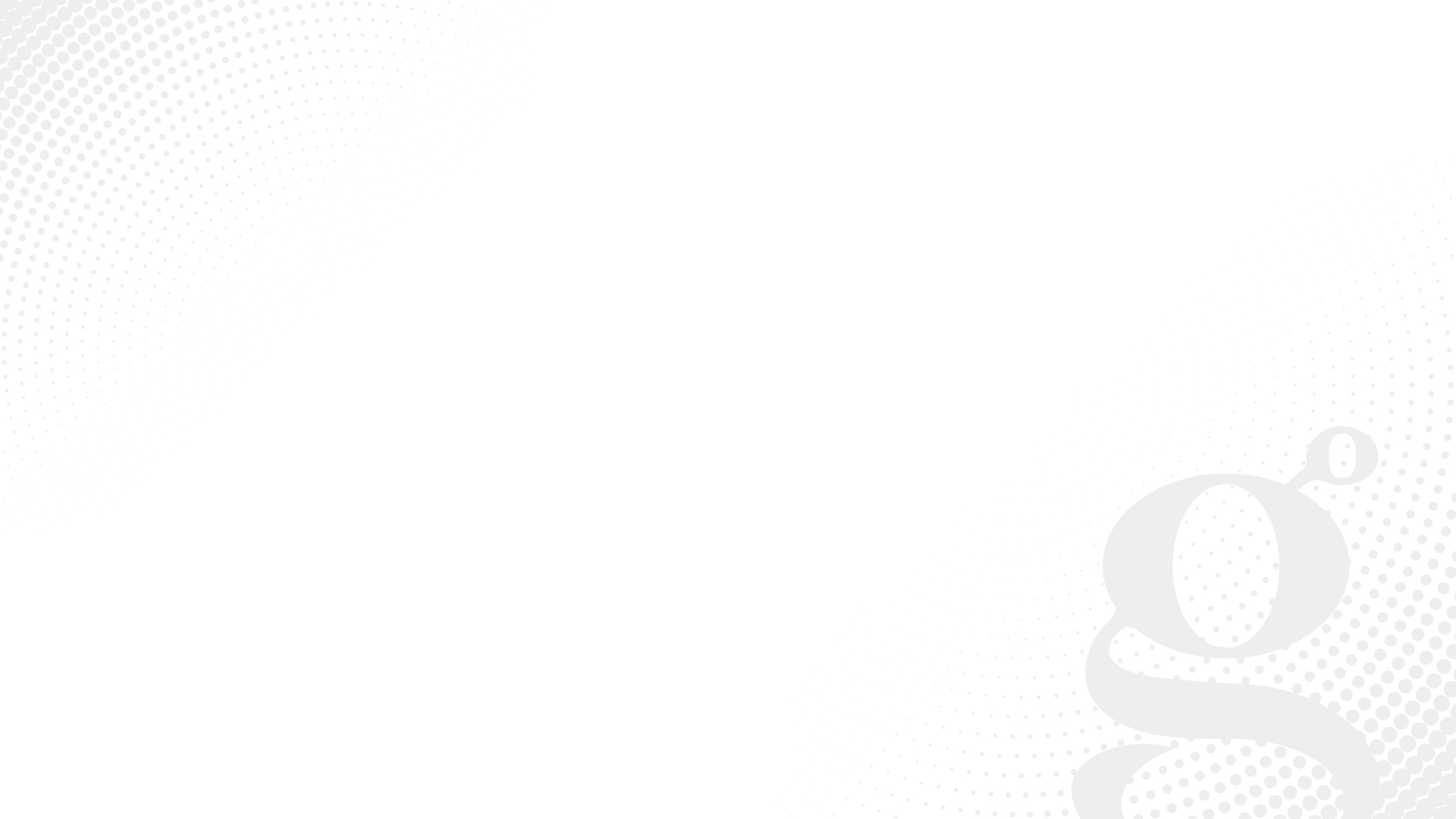 Почему решения In-line не подходят для Операторов?
Firewalls, IDS/IDPs
Созданы для «общей» безопасности, а не для защиты от DDoS
Stateful: Участие в «клиентской» сессии делает их объектами DDoS атак
In-line Anti-DDoS решения
Использует обнаружение на основе поведения сети для обнаружения DDoS-атак, что позволяет избежать ловушки «исчерпания ресурсов», как для stateful решений
Расположение: Располагаются максимально близко к защищаемому ресурсу, что не позволяет защищать вышестоящую инфраструктуру и аплинки 
Затраты на развертывание: Экстремально высокие затраты на развертывание, т.к. требуется установить оборудование на каждом внешнем канале
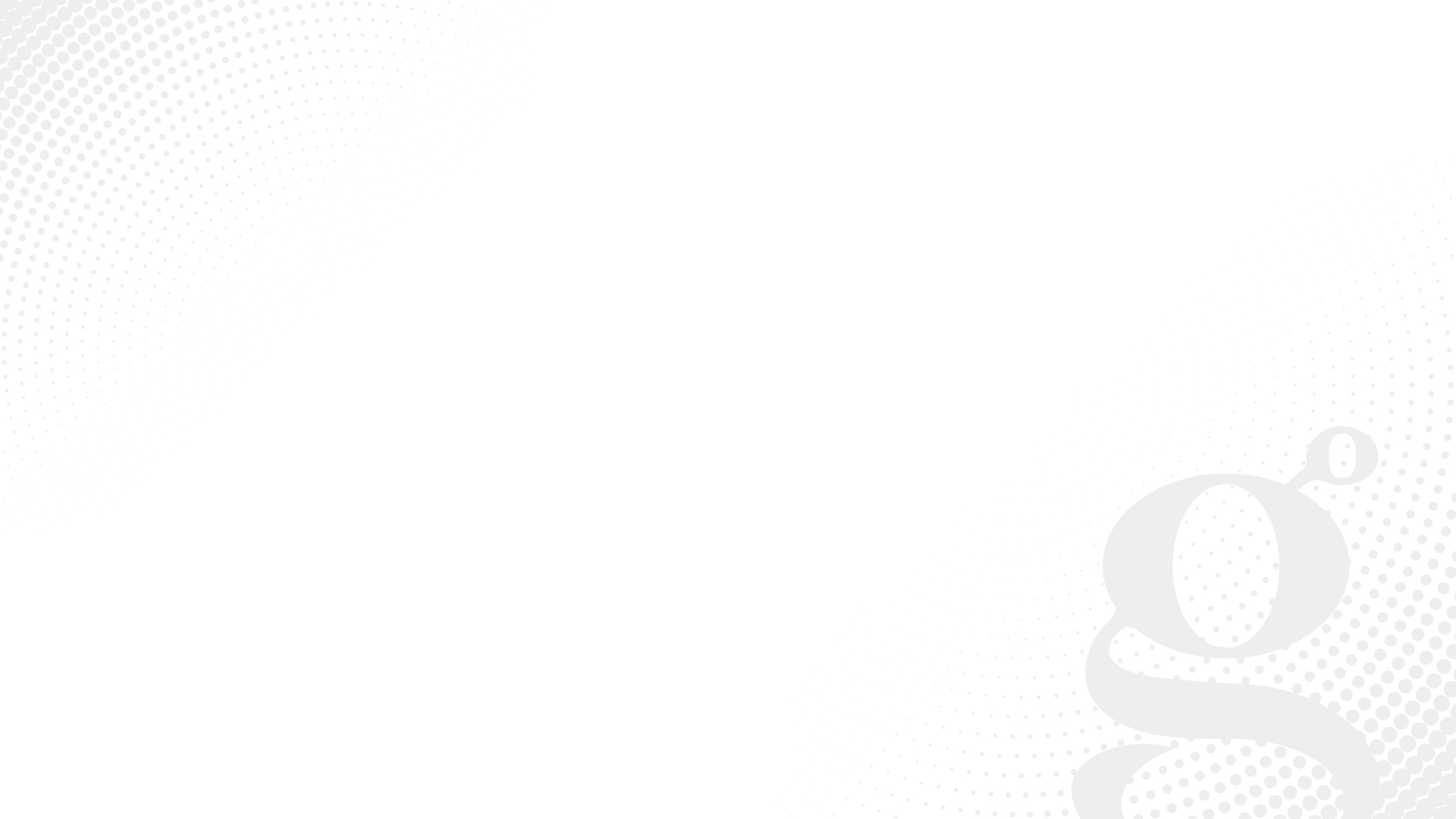 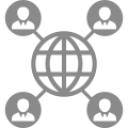 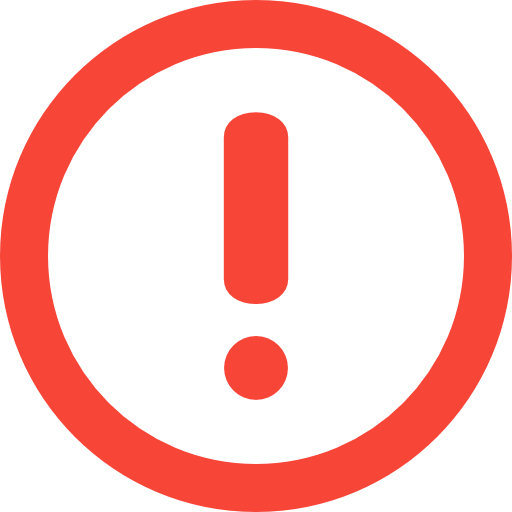 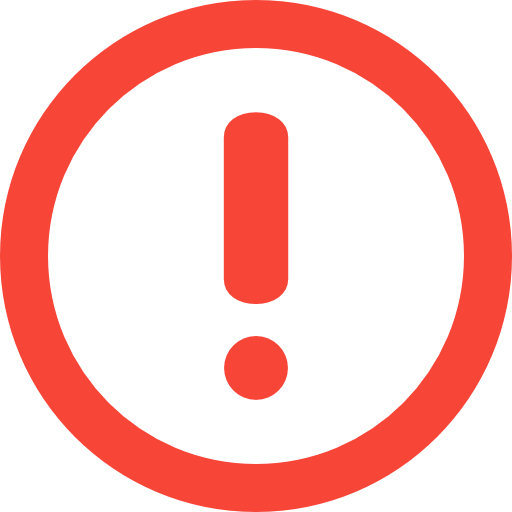 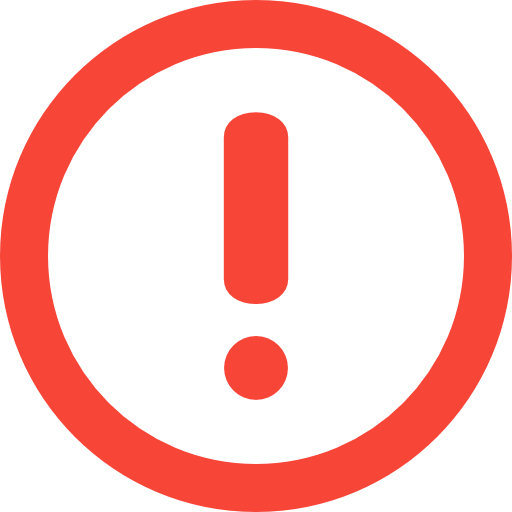 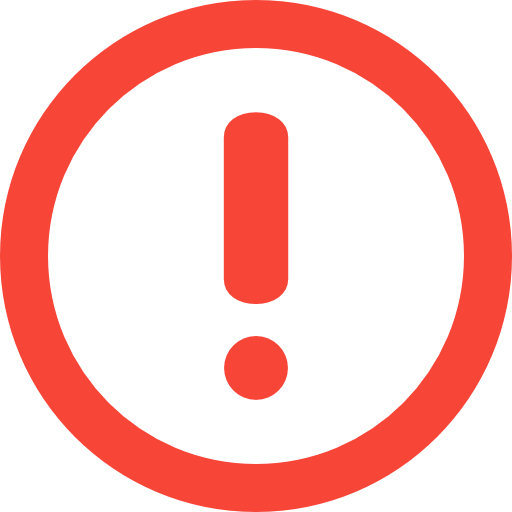 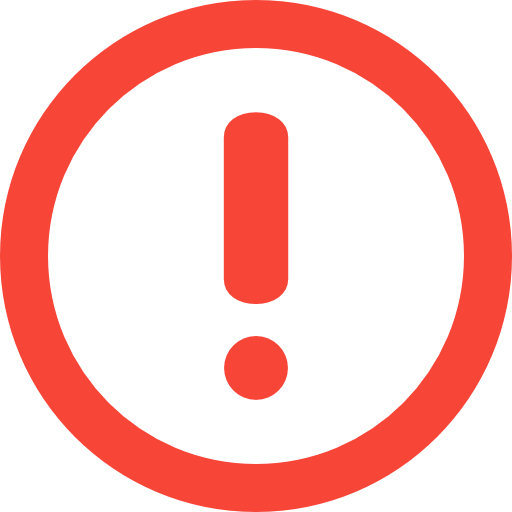 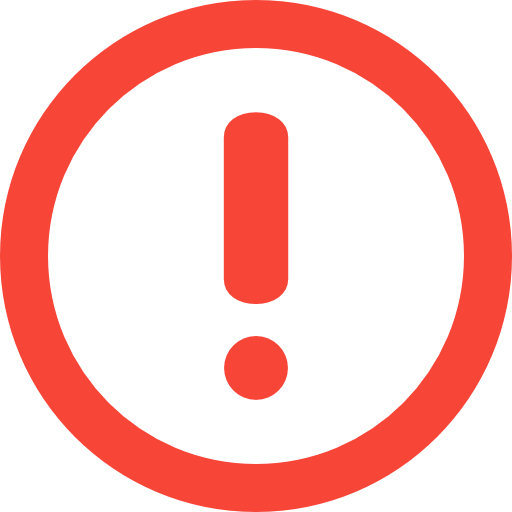 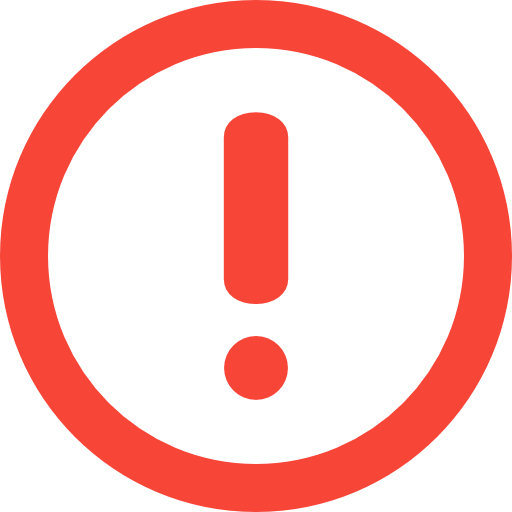 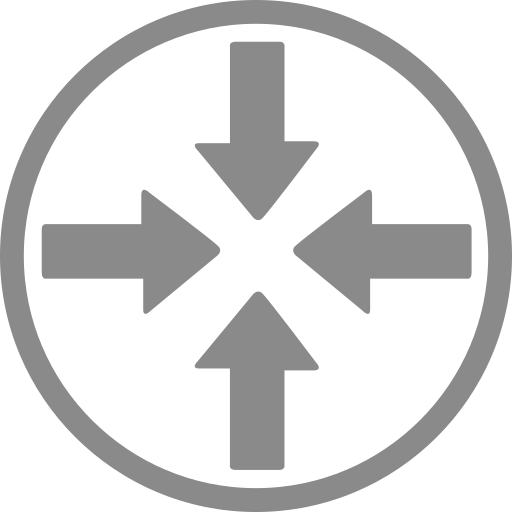 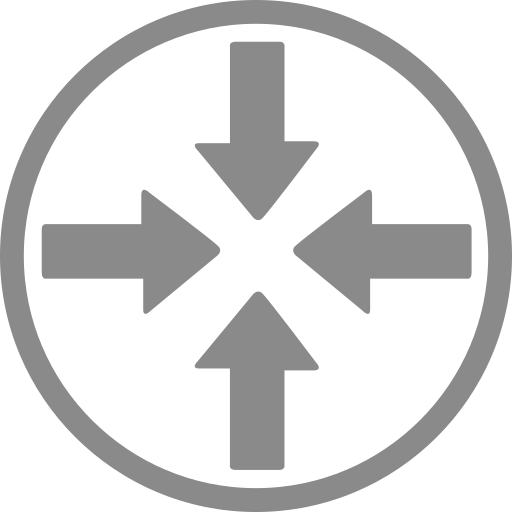 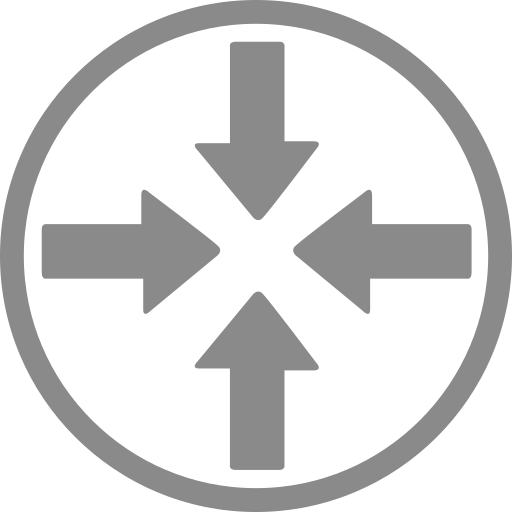 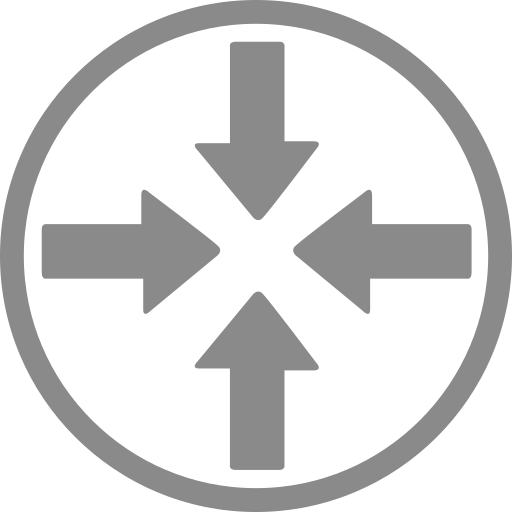 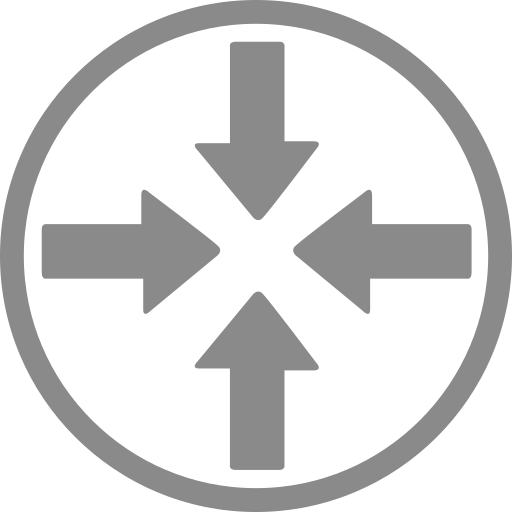 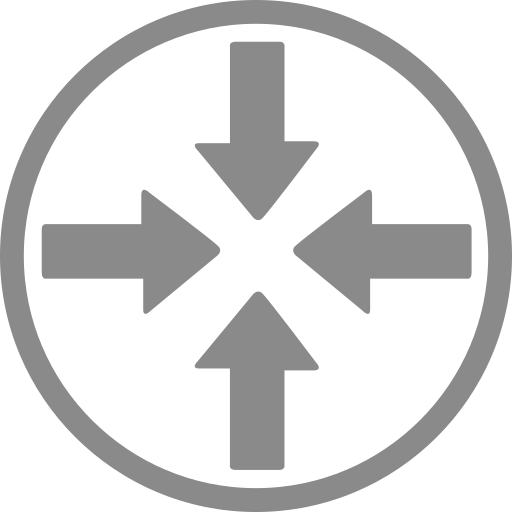 Attackers
Legitimate Users
Критические проблемы защиты от DDoS для SP
Распределенные атаки могут исходить из любой точки сети, и трафик каждого отдельного злоумышленника может казаться нормальным, но в целом сеть находится под атакой. Парализованы не только хосты-жертвы, но и зачастую сетевая инфраструктуру.
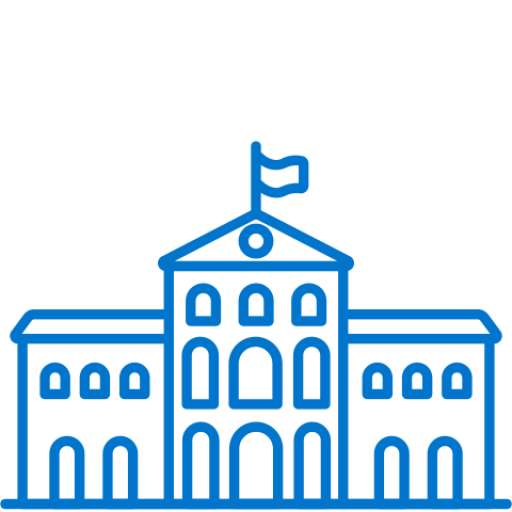 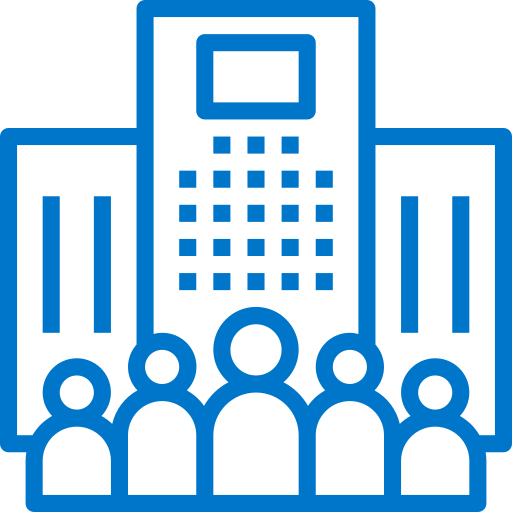 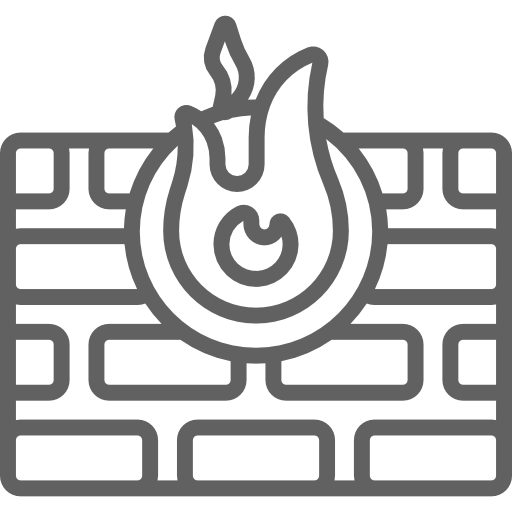 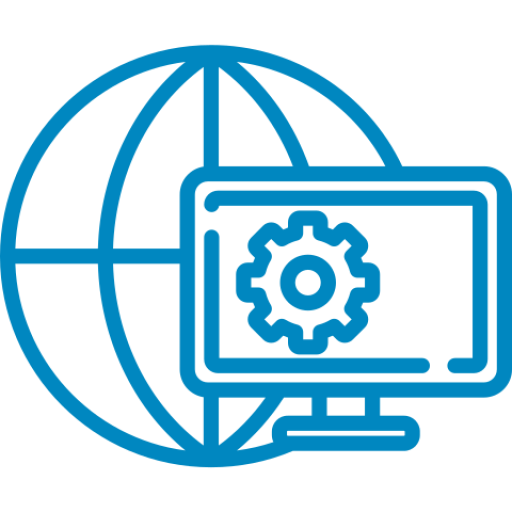 Service Provider Backbone
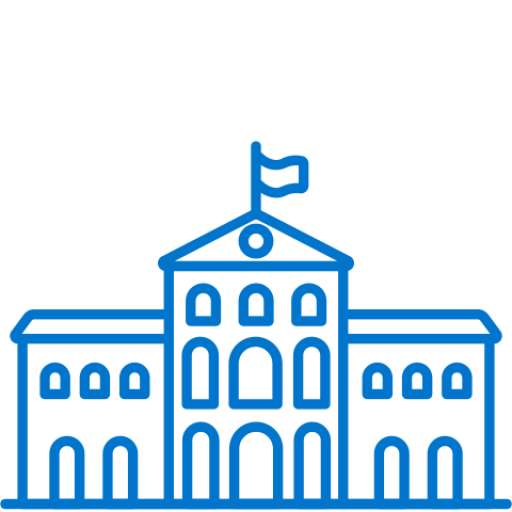 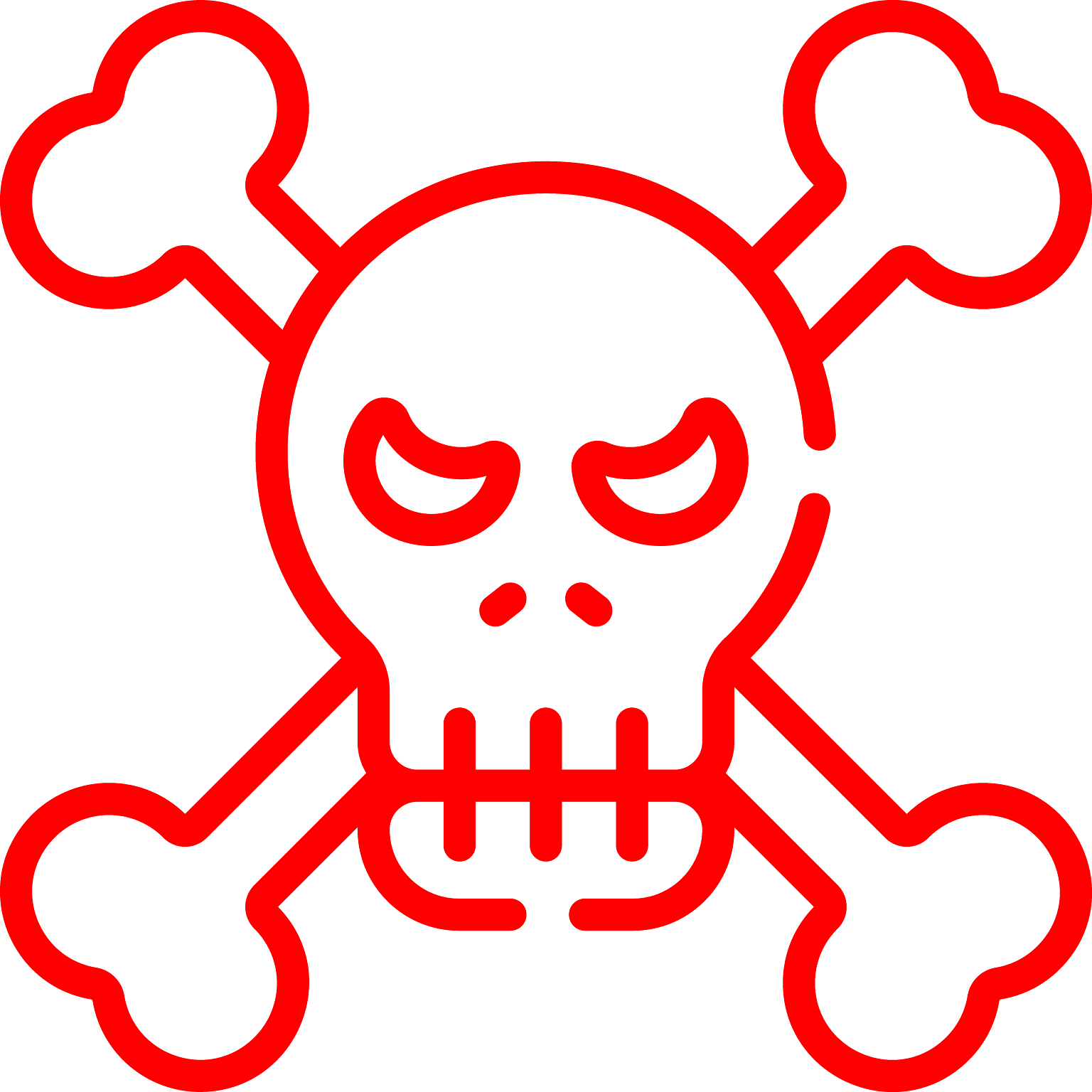 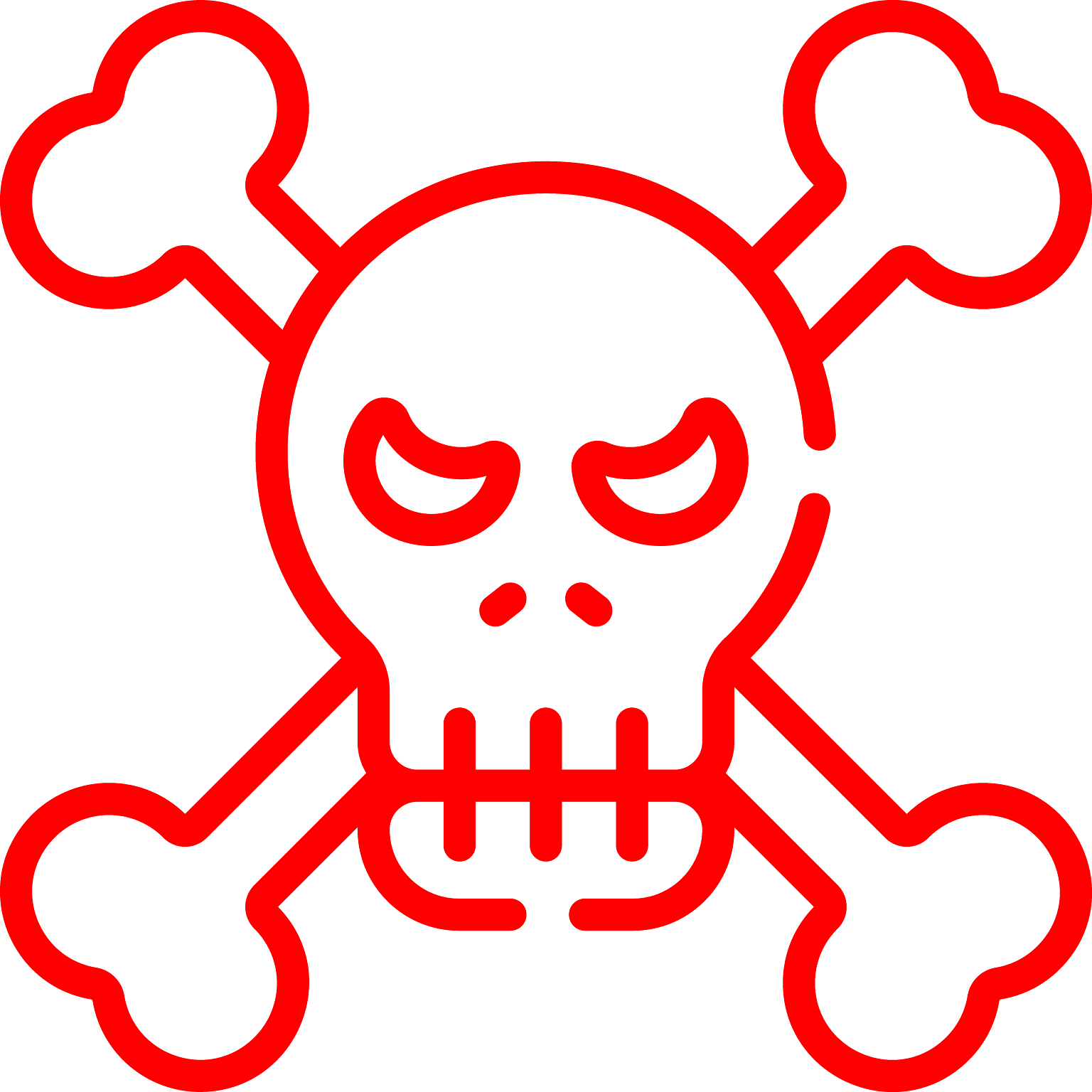 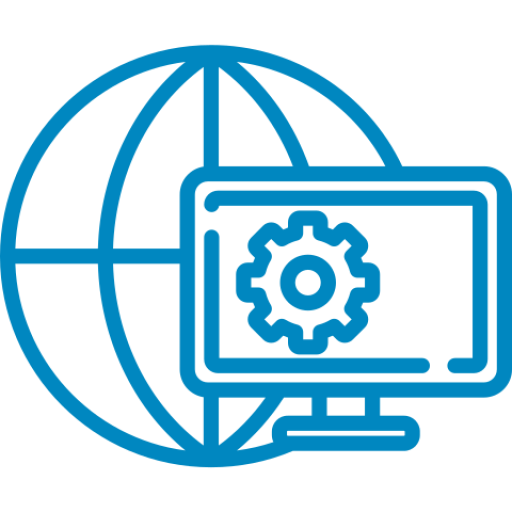 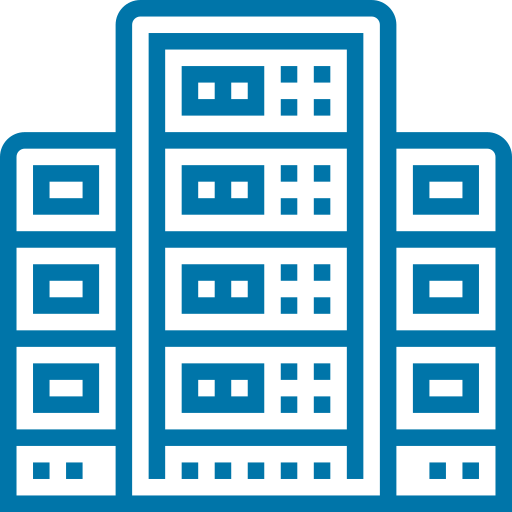 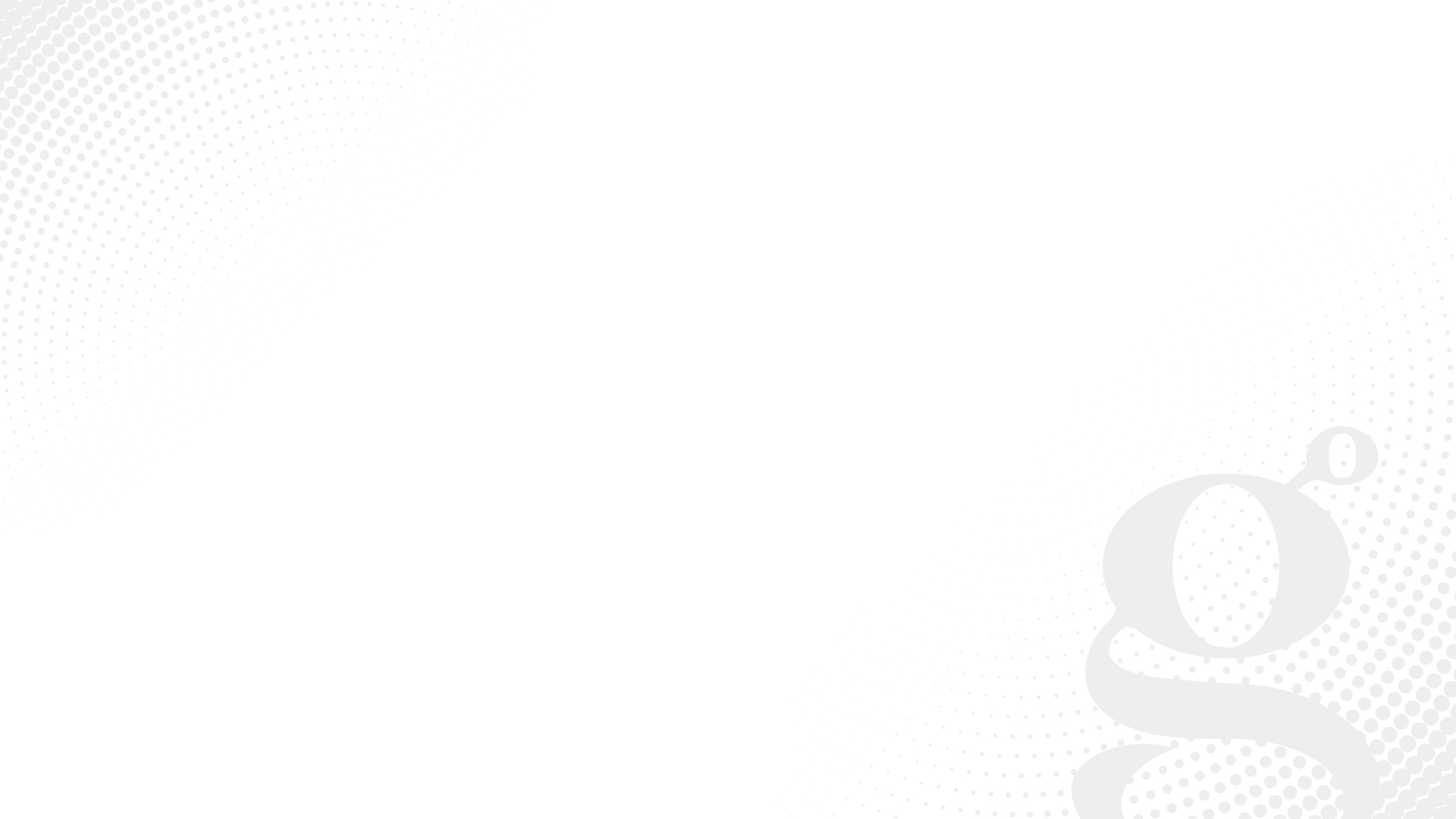 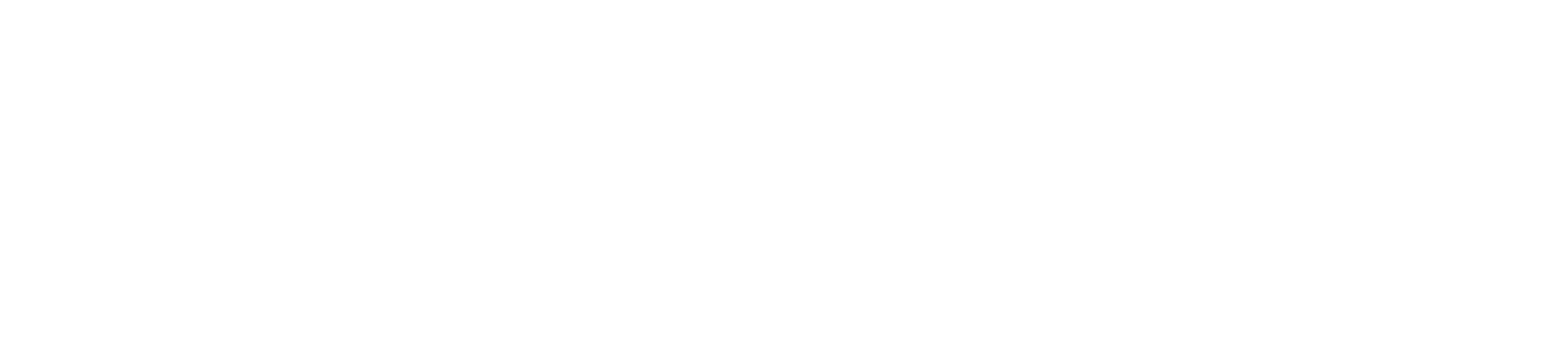 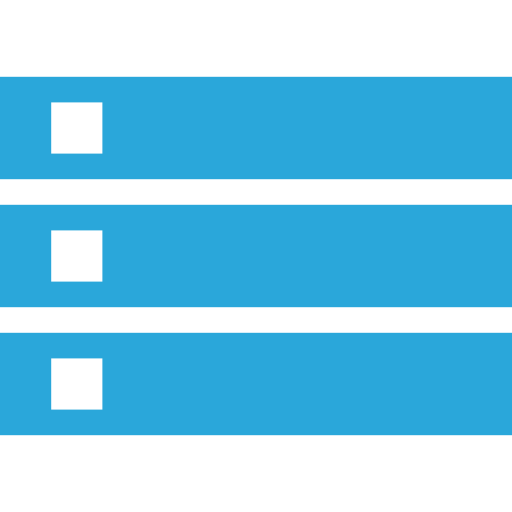 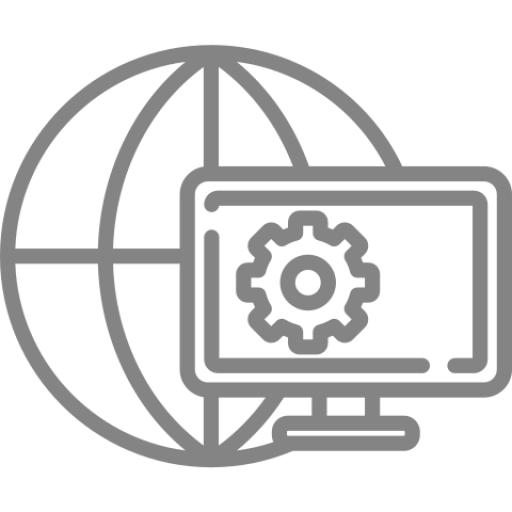 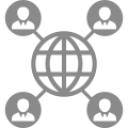 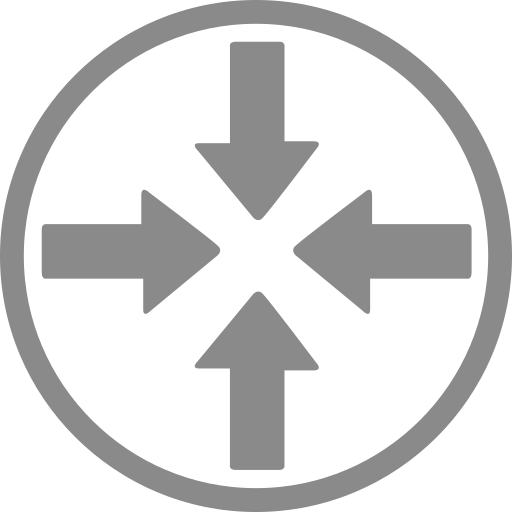 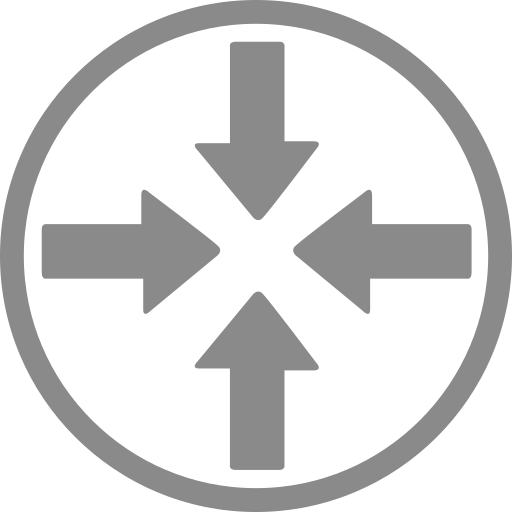 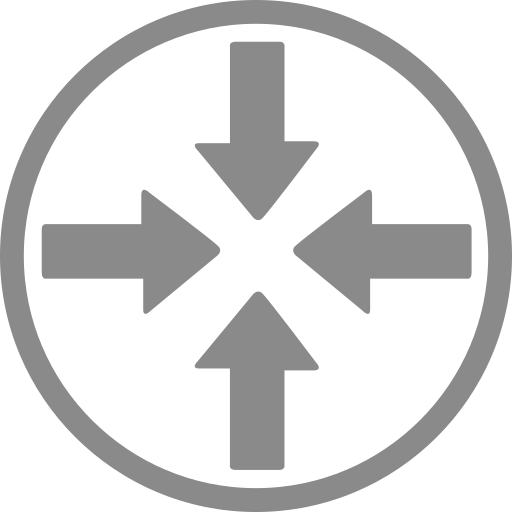 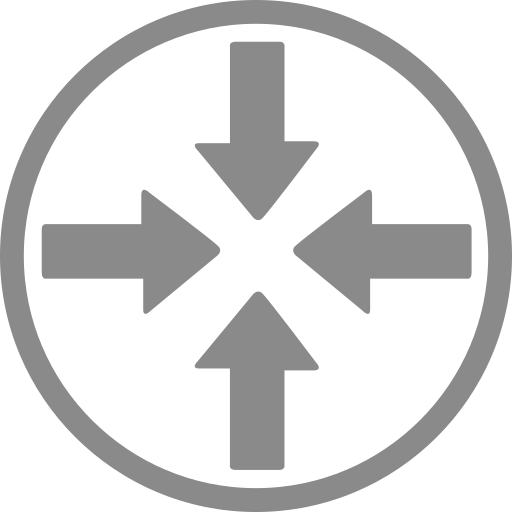 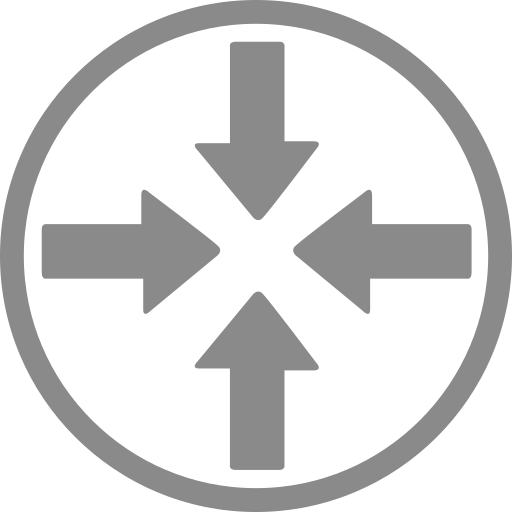 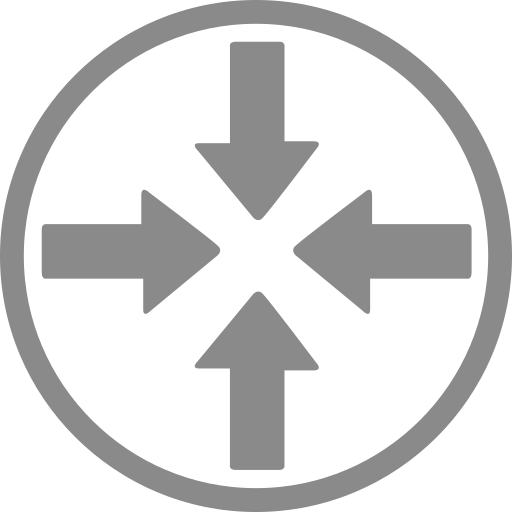 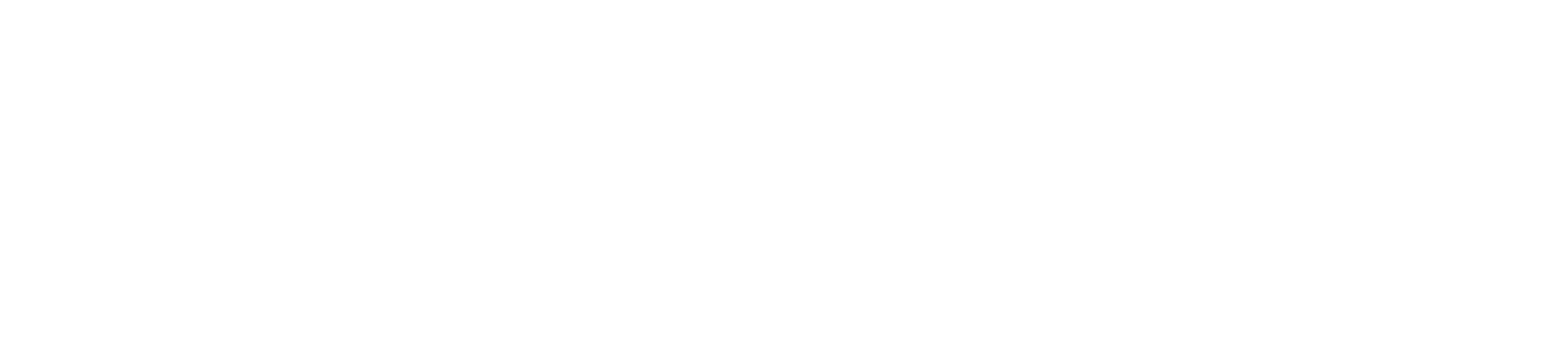 BGP route
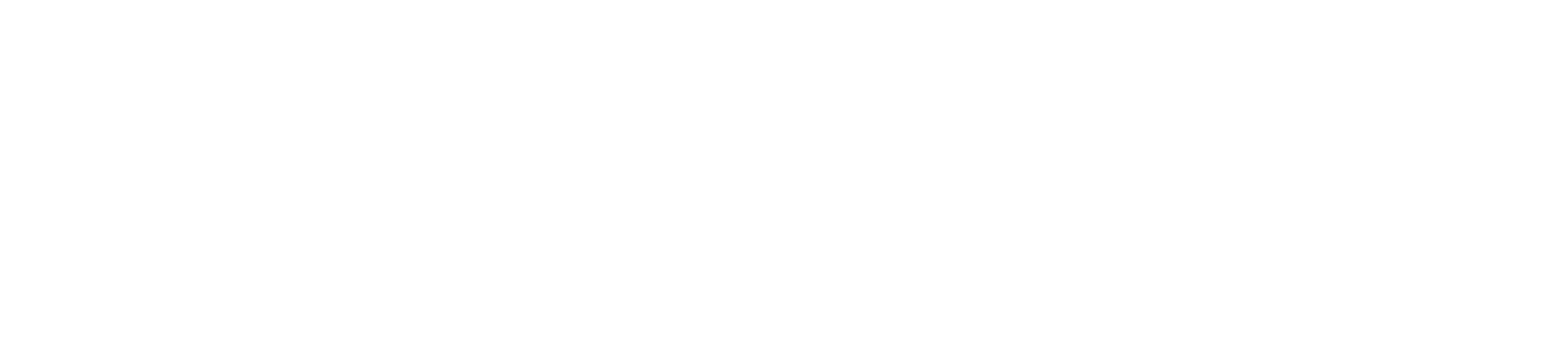 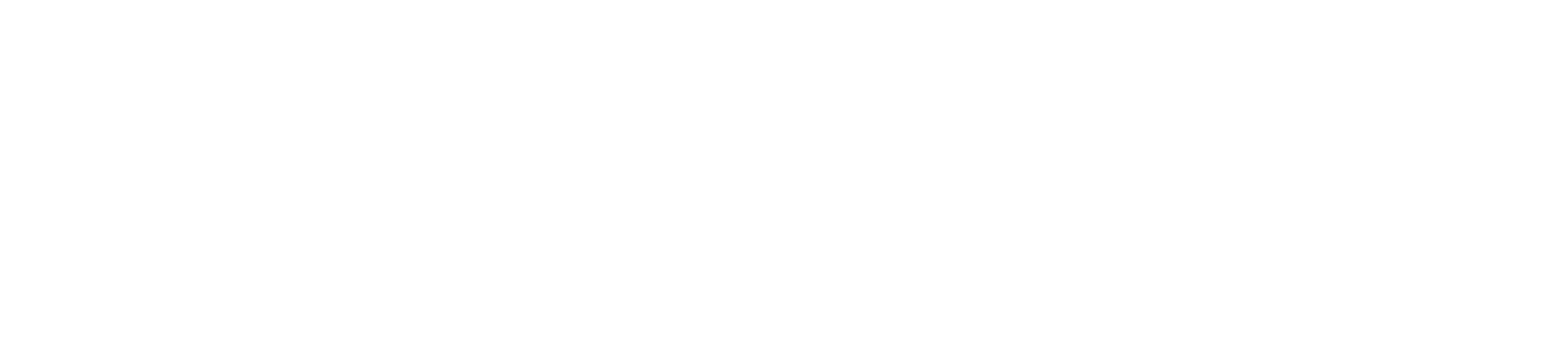 Перенаправление трафика на очиститель
Возврат очищенного трафика в сеть
GenieATM
Центр очистки
Attackers
Legitimate Users
Защищаемый ресурс
Детектирование на основе Flow
Распределенный сбор данных: Данные о трафике со всей сети в о одном месте
Низкая стоимость развертывания: Одна система на всю сеть (все каналы)
Централизованная аналитика: Аналитика трафика все сети
Flow со всех маршрутизаторов
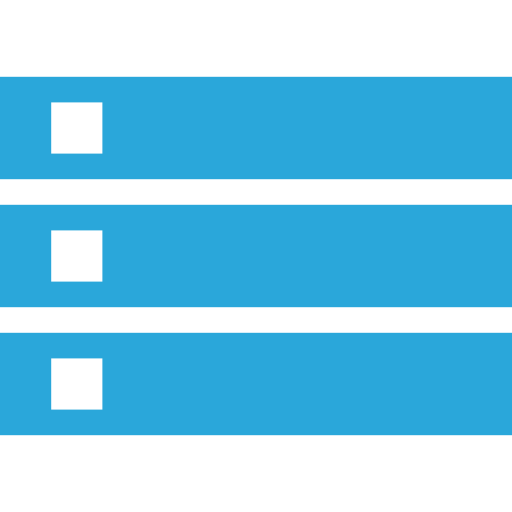 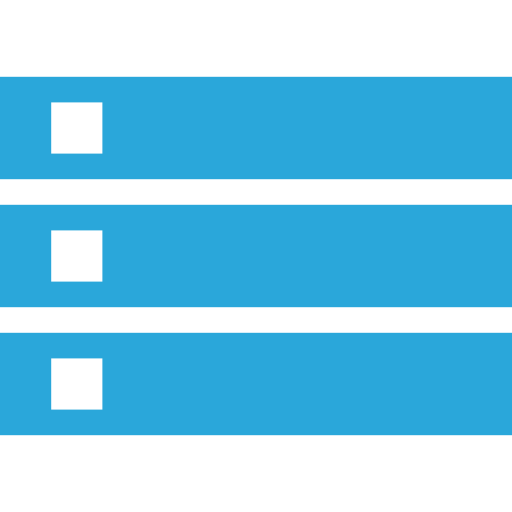 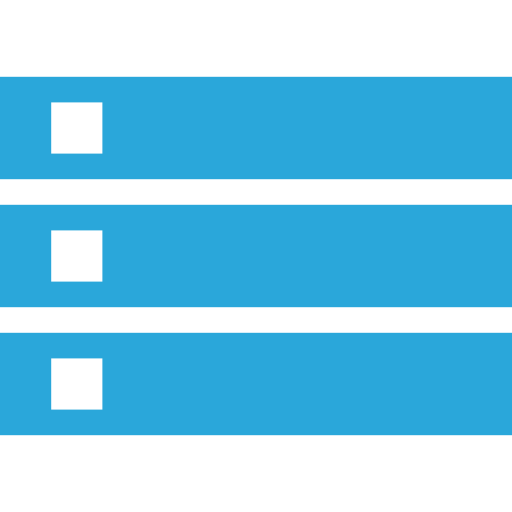 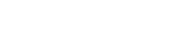 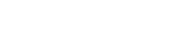 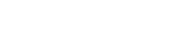 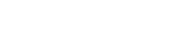 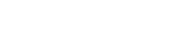 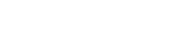 GenieATM
GenieATM
GenieATM
Этапы защиты от DDoS-атак – типовой сценарий
Detection
Analysis
Diversion
Filtering
Перенаправление трафика на центр очистки
Отчеты по анализу трафика
Детектирование DDoS атак на всей сети
Очистка трафика и возврат «чистого» трафика
7
Центр очистки
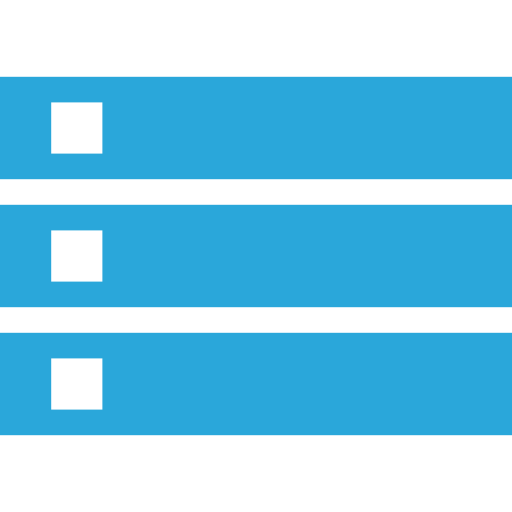 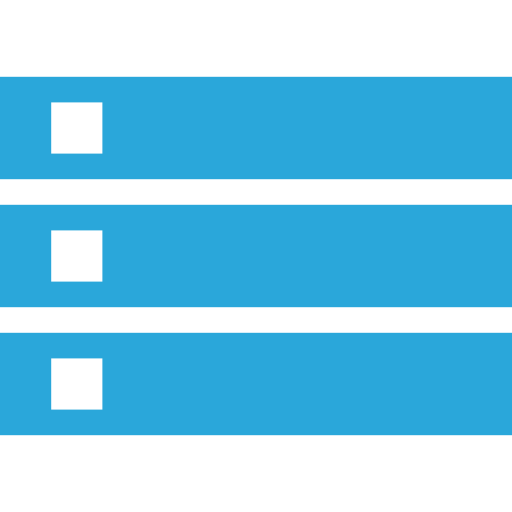 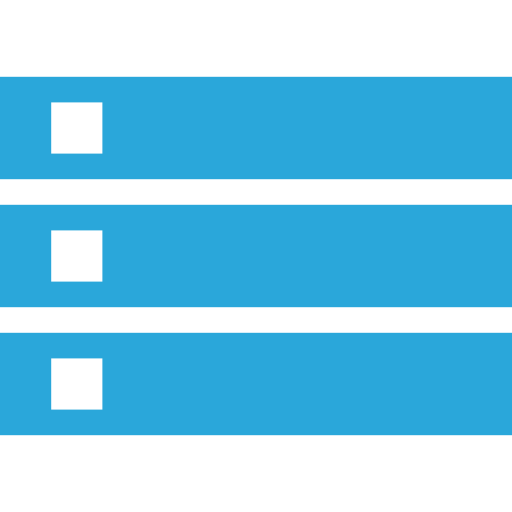 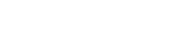 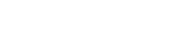 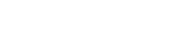 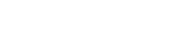 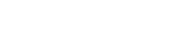 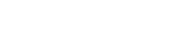 GenieATM
GenieATM
GenieATM
Этапы защиты от DDoS-атак – упрощённый сценарий
Detection
Analysis
Diversion
Перенаправление трафика на RTBH или BGP Flow Spec
Отчеты по анализу трафика
Детектирование DDoS атак на всей сети
8
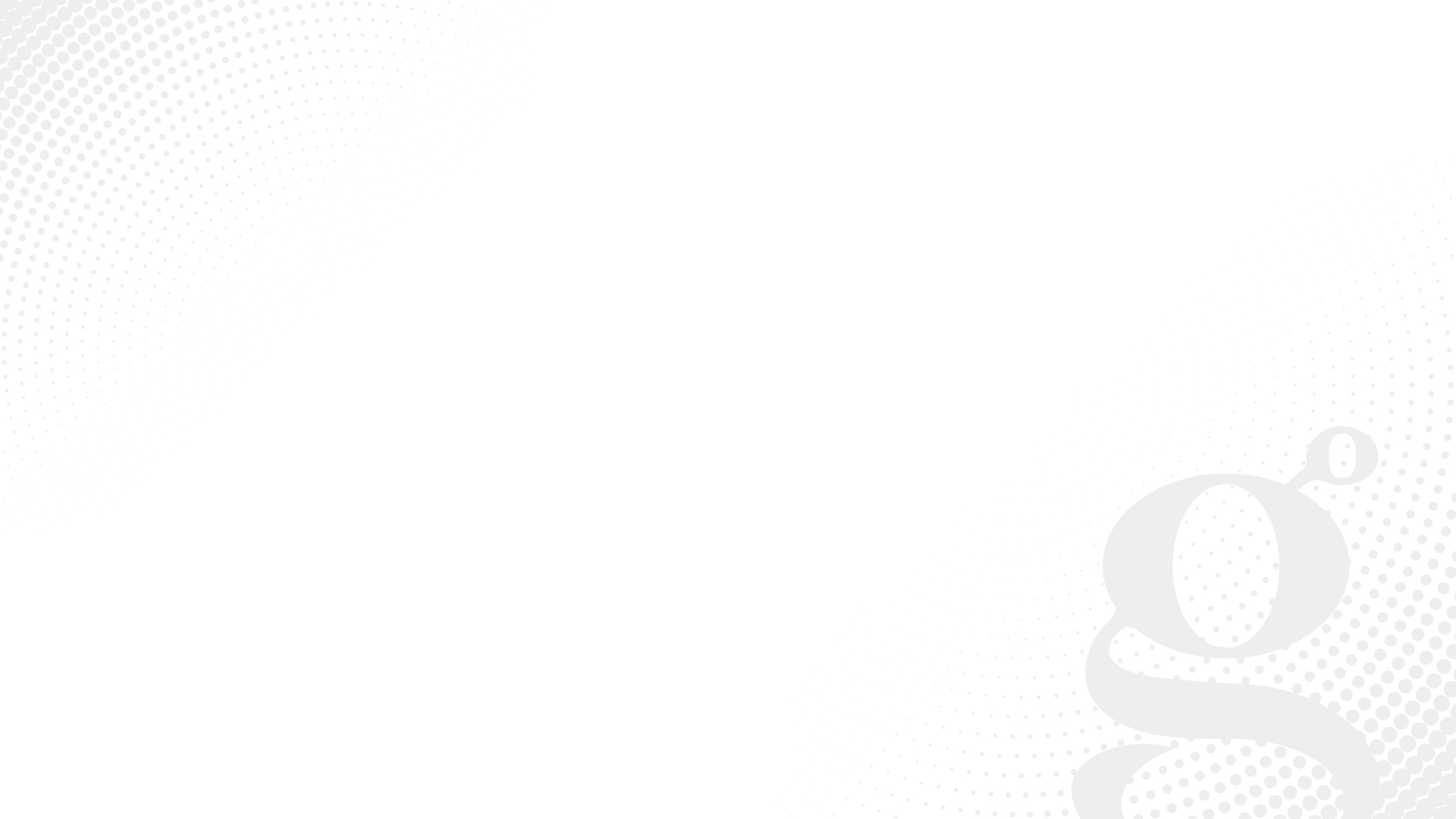 Преимущества упрощенного сценария
Минимальная стоимость решения:
Использование Genie ATM в качестве детектора, митигатора и анализатора позволяет значительно сэкономить, в сравнении с аналогичным решением с использованием центра очистки (в среднем дешевле в 5-10 раз)
Простота запуска и использования:
Минимальные требования к аппаратной части (VMWare, KVM или legacy server)
Минимальные сложности при запуске решения: можно все настроить за 1 день
Защита собственной инфраструктуры :
Возможность детектировать и митигировать атаки, позволяет защитить свою инфраструктуру от перегрузок, и как следствие – предоставить своим клиентам более качественные услуги
Уведомление
 Митигация
 Анализ
DoS/DDoS Attack
 Worm Infection
 Zero-day Attack
 Interface Anomaly 
 Route Instability
xFlow (IPv4/IPv6)*
 BGP
 SNMP
Преднастроенные отчеты
 Internet, Peering, Sub-network/CustomerServer Farm, Top-N, Breakdown, Matrix
Filter report – индивидуальные отчеты
 Snapshot – отчет в реальном времени
Сбор данных
Действие
Детектирование аномалий
Анализ
GenieATM
Advanced Traffic Mining Solution
Анализ трафика и защита от DDoS
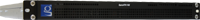 * NetFlow v1/5/7/9, sFlow v2/4/5, cFlowd v5/9, NetStream v5/9, and IPFIX
10
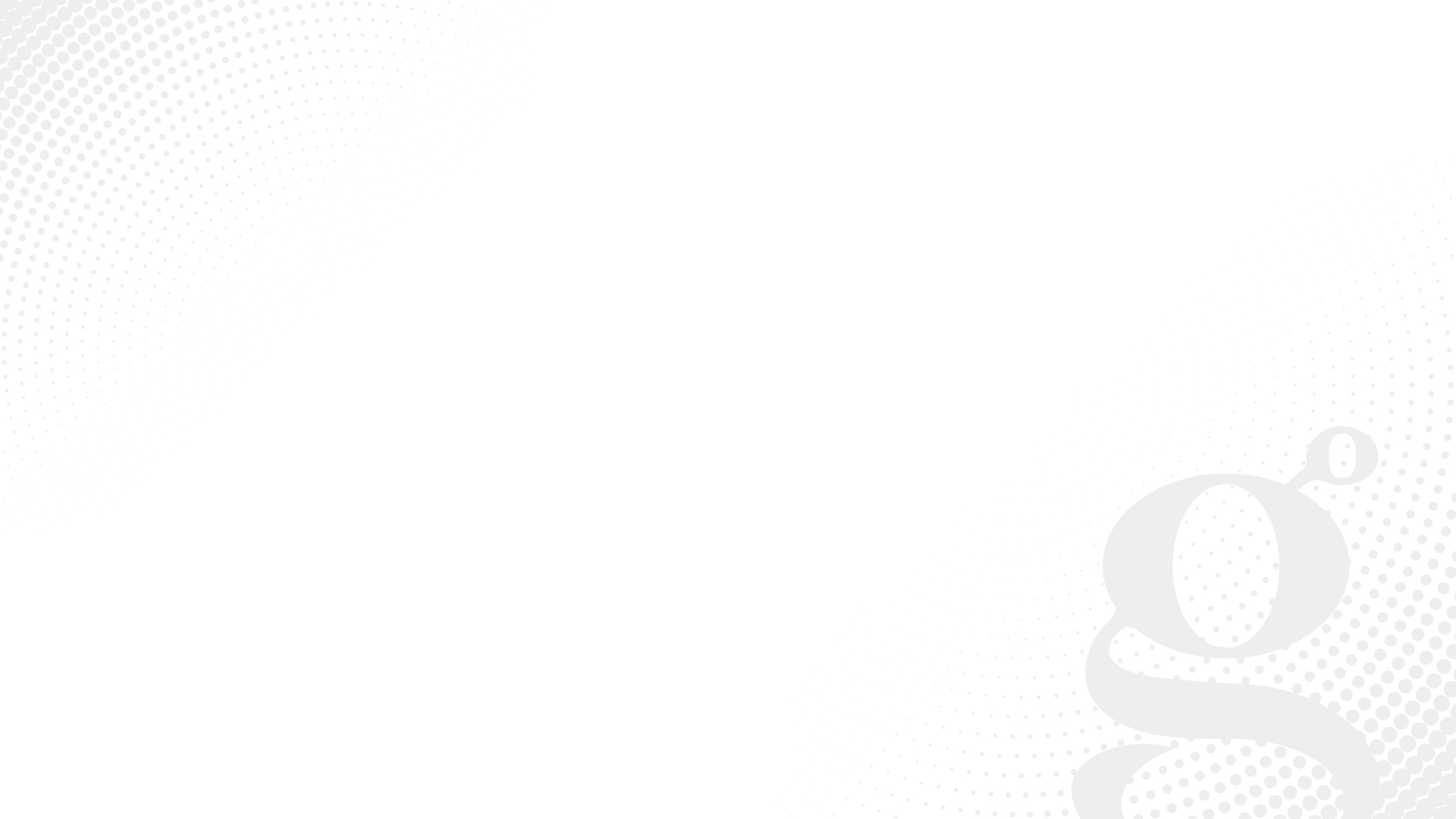 *
Различные сценарии митигации
Предложить Cisco/Foundry/Juniper  access-lists
Router EACL
Black-hole Route
Анонс BGP Black Hole Routes для сброса или редиректа аномального трафика
*
Анонс BGP Flow Specification Routes с различным действием (drop, redirect, or rate limit)
*
OOP Cleaning
BGP FlowSpec
Перевод на Out-Of-Path traffic cleaning (например: RDP, Mitigator, Radware, А10 и другие)
*
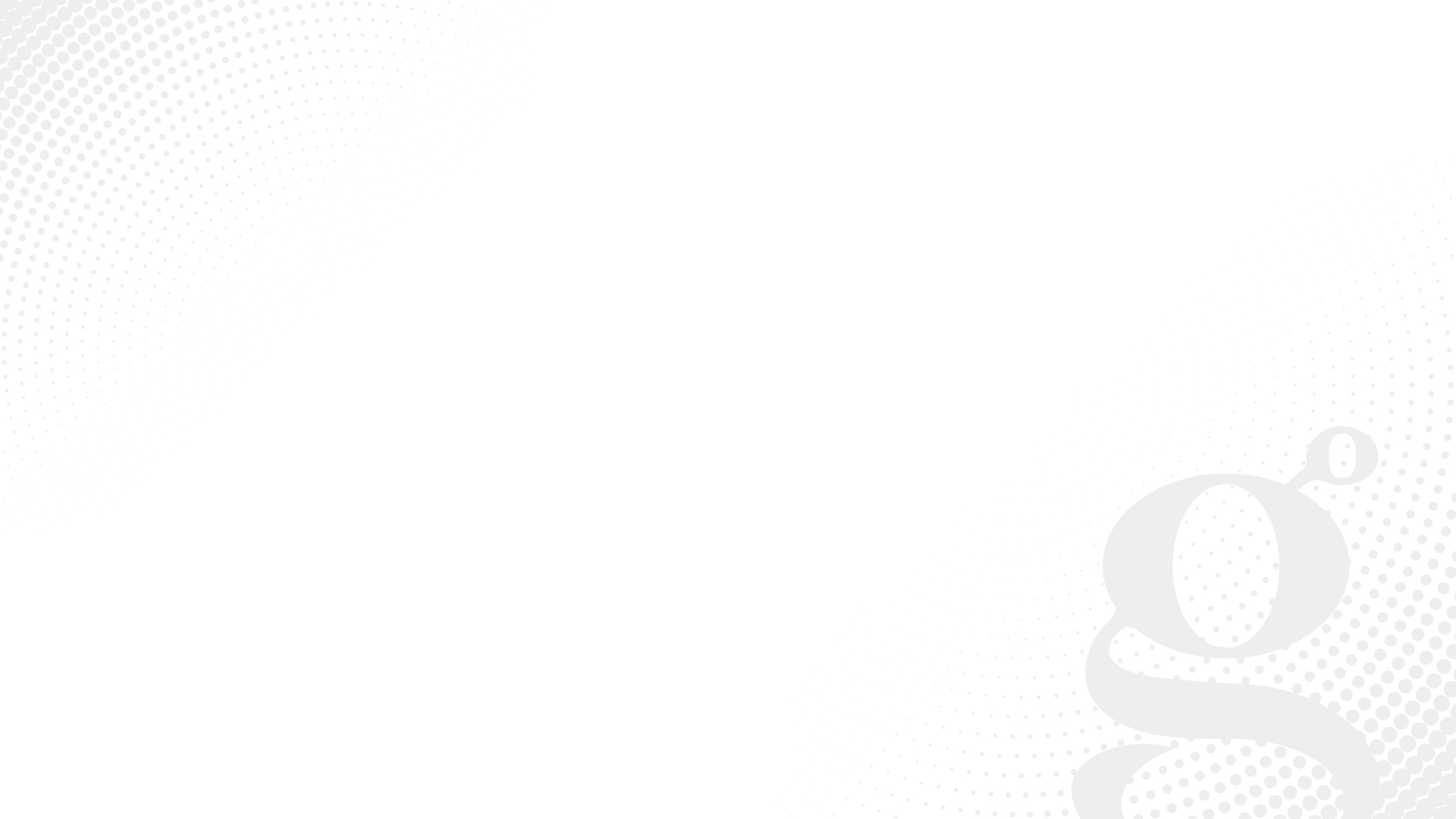 Дискуссия – что вы думаете?
Насколько, типовой (с очистителем)сценарий для вас интересен? 

Насколько, упрощенный (без очистителя)сценарий для вас интересен? Почему?

Было бы вам интересно иметь возможностьдетектировать и управлять правилами на своей сети,но отдавать трафик на облачный очиститель?(вариант подписки на сервис)
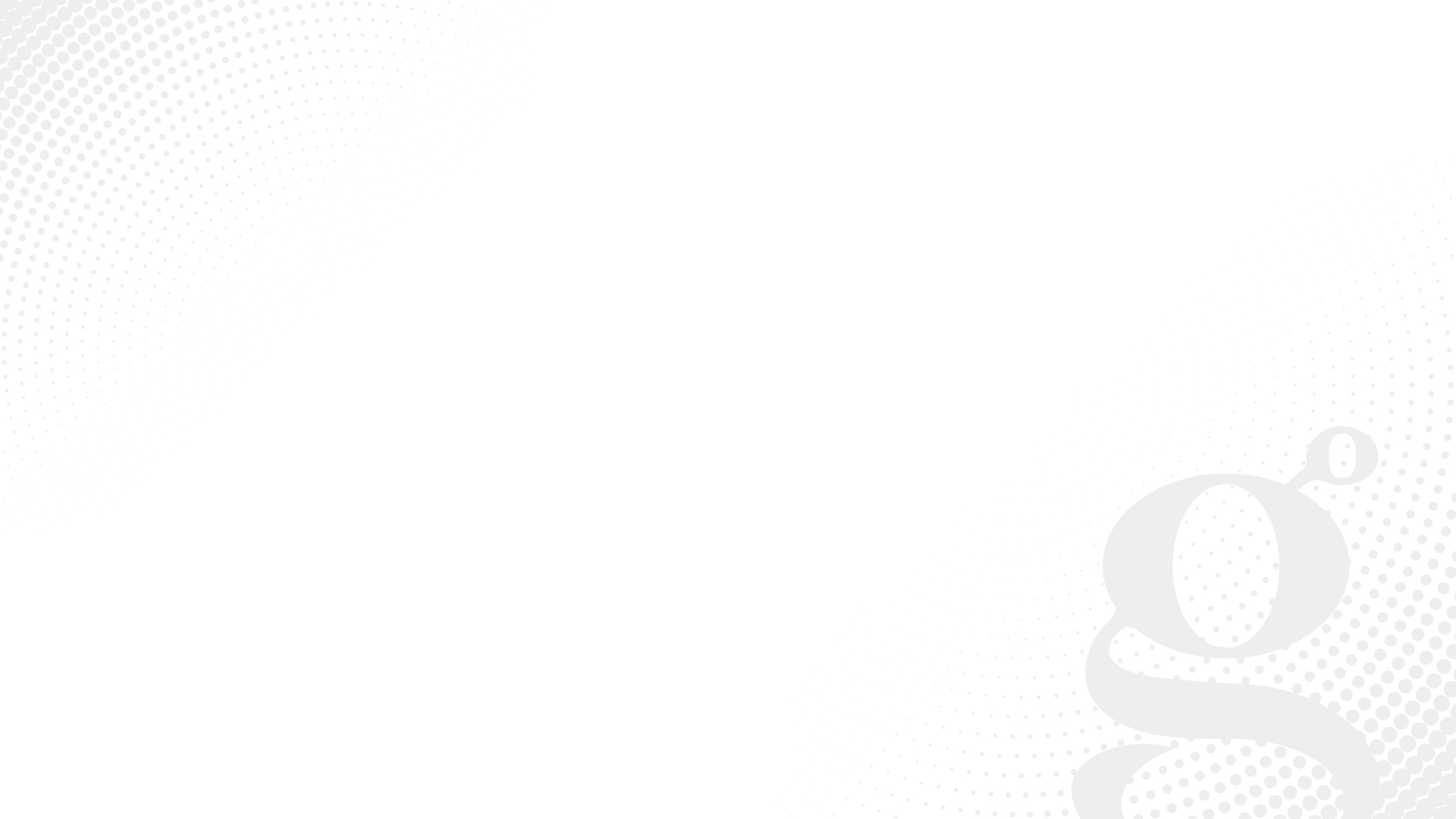 Мы готовы:
Организовать индивидуальную презентация продуктов и решений, где подробно рассказать о деталях.

Провести и показать Демо решения, в том числе и по индивидуальному сценарию

Провести полноценное тестирование на вашей сети: предоставить бесплатную лицензию, оказать помощь с настройкой и консультациями
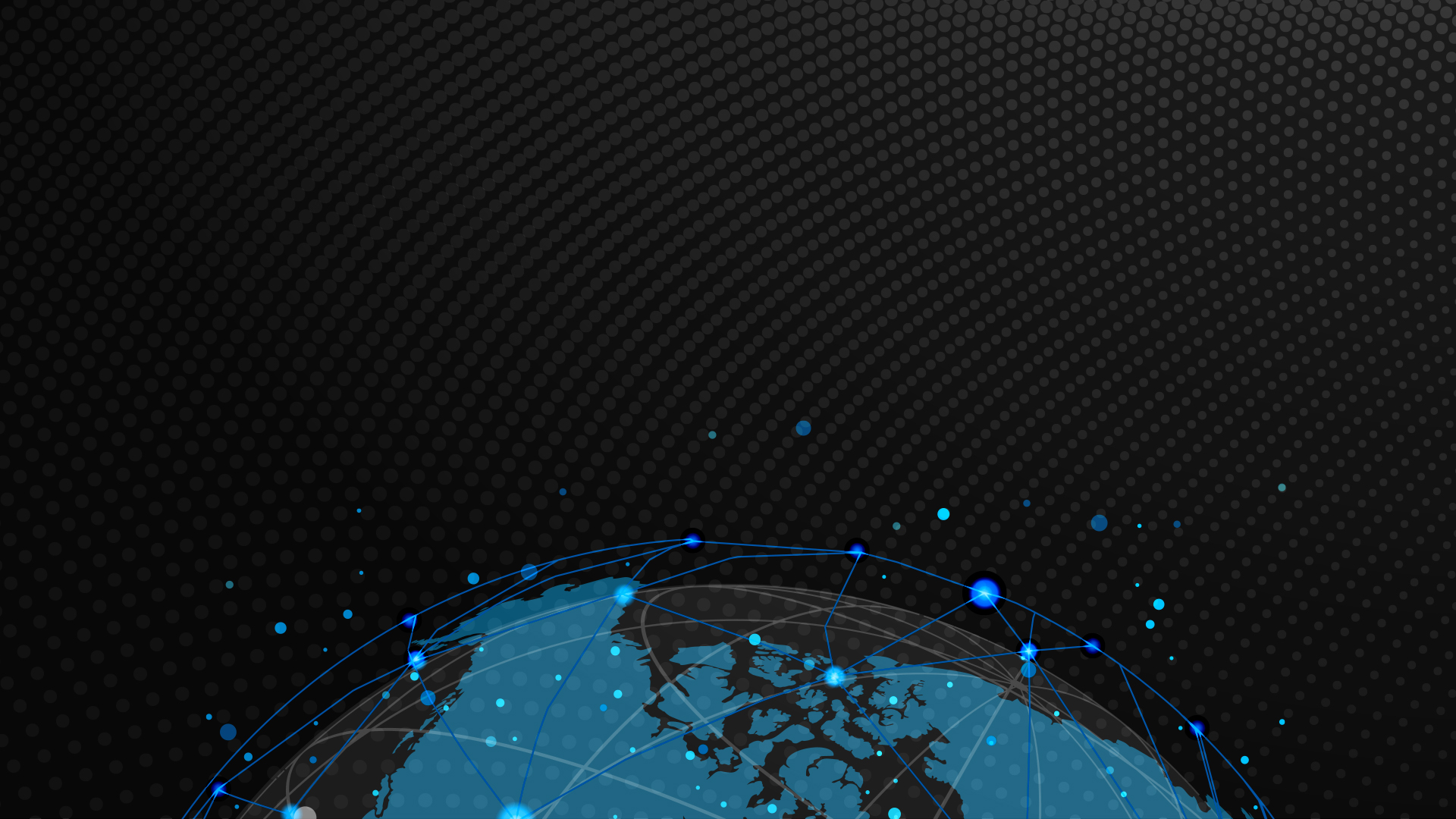 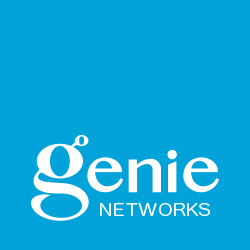 THANK YOU!
www.genie-networks.com